Lights Camera Action: What Happens to  Accessibility When a Course Goes Live?
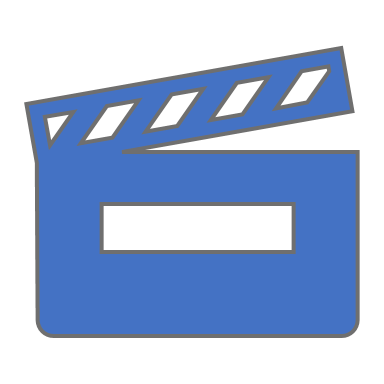 QM West Regional Online Conference, April 3, 2020 
Presenters: Rosalinda Larios, Gina Michell, and 
Margaret D. Clark, PhD.
California State University, Los Angeles
Session Objectives
How do you truly know that every aspect of your course is accessible for all your students?
UDL
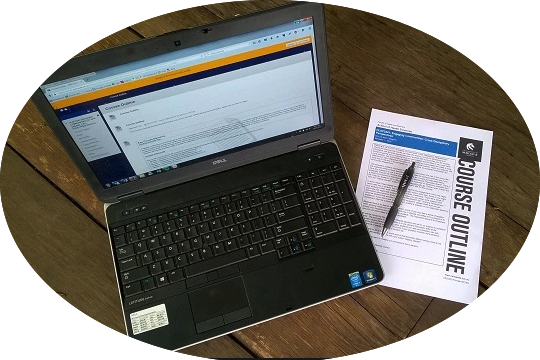 Representation
Action and Expression
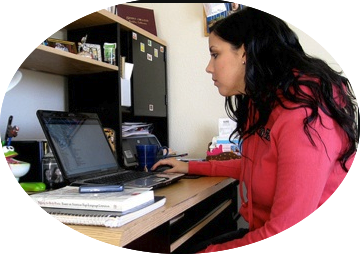 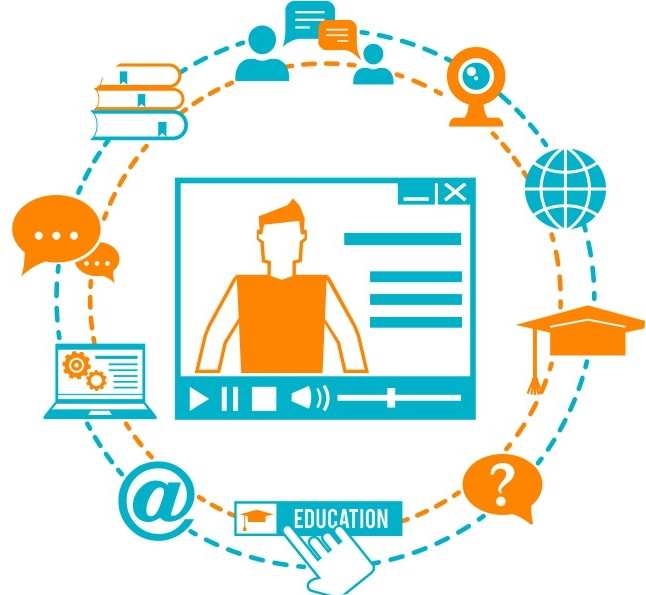 Engagement
Representation
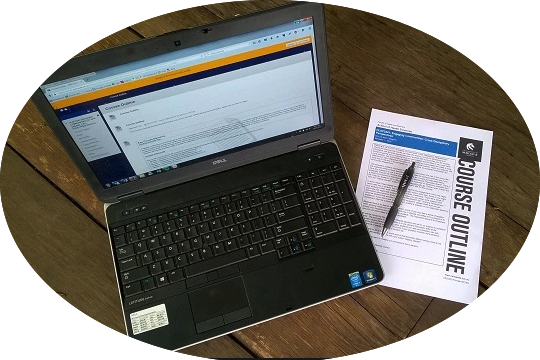 Principle 1: The "what" of learning
Consider what students will
See
Create
Verbalize and/or Write
Hear
Action and Expression
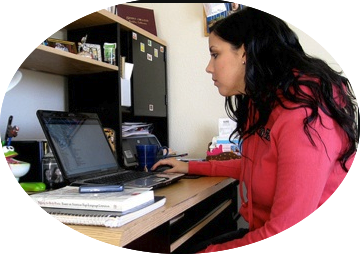 Principle II: The "how" of learning
Students will demonstrate what they know through a variety of modalities
Engagement
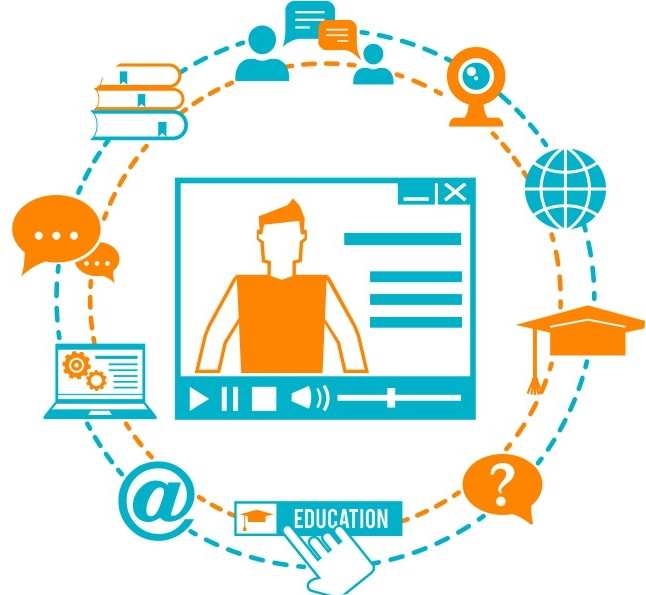 Principle III: The "why" of learning
Interest and Relevance
Persistence
Levels of Challenge and Support
Platforms
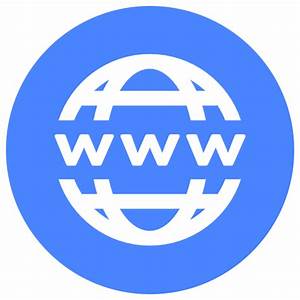 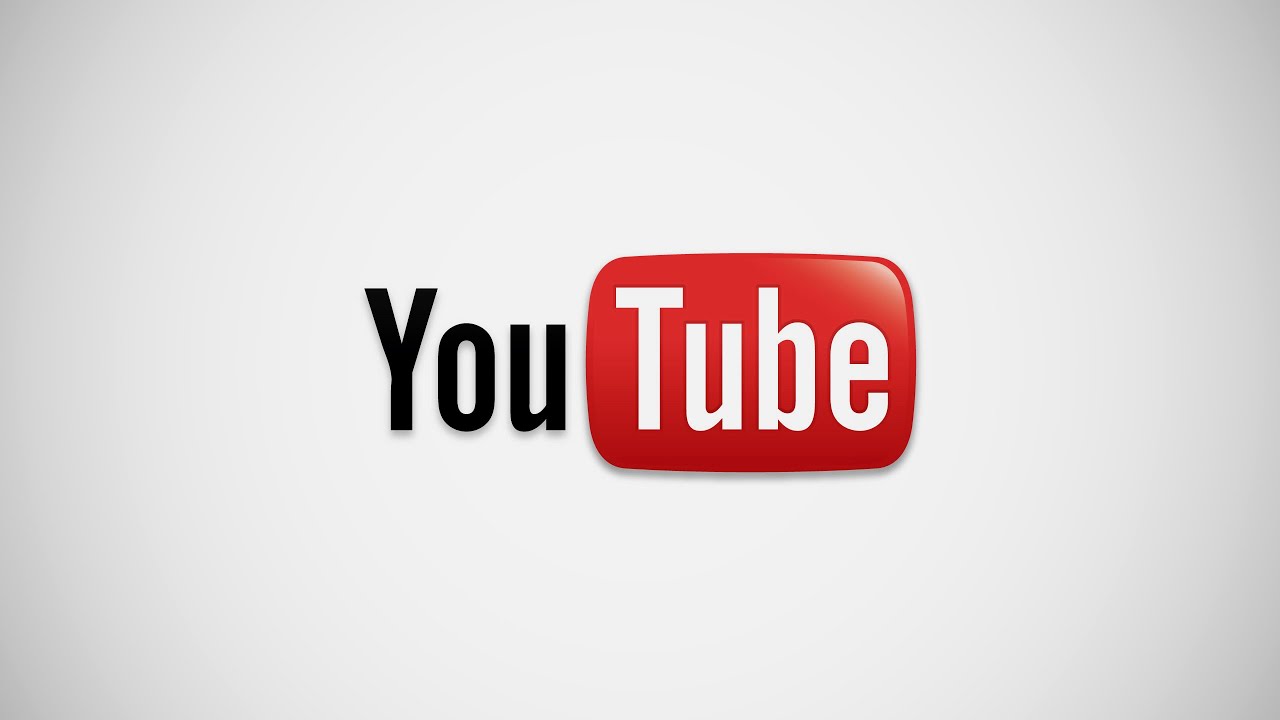 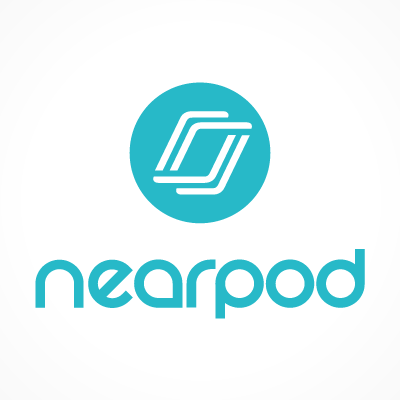 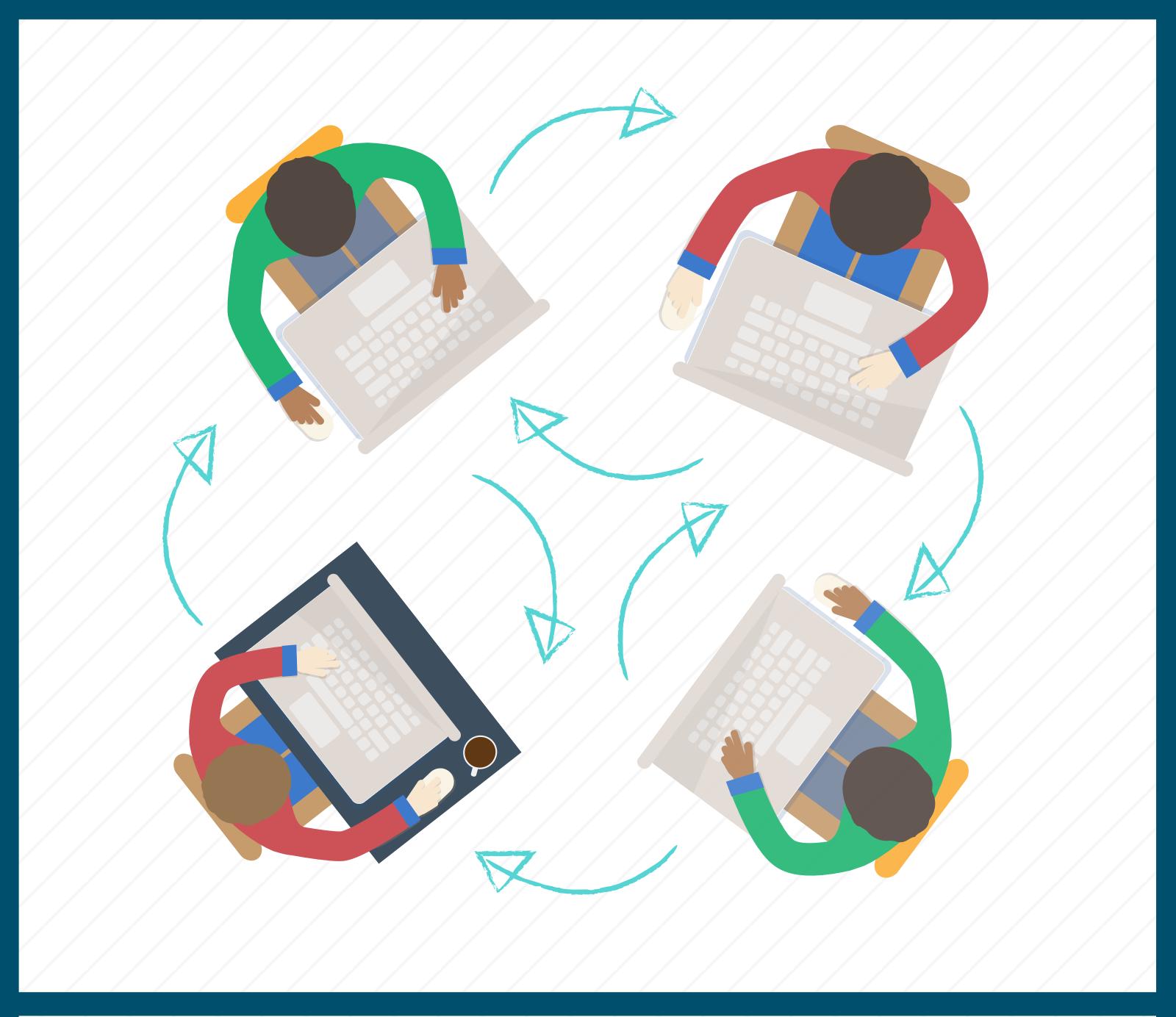 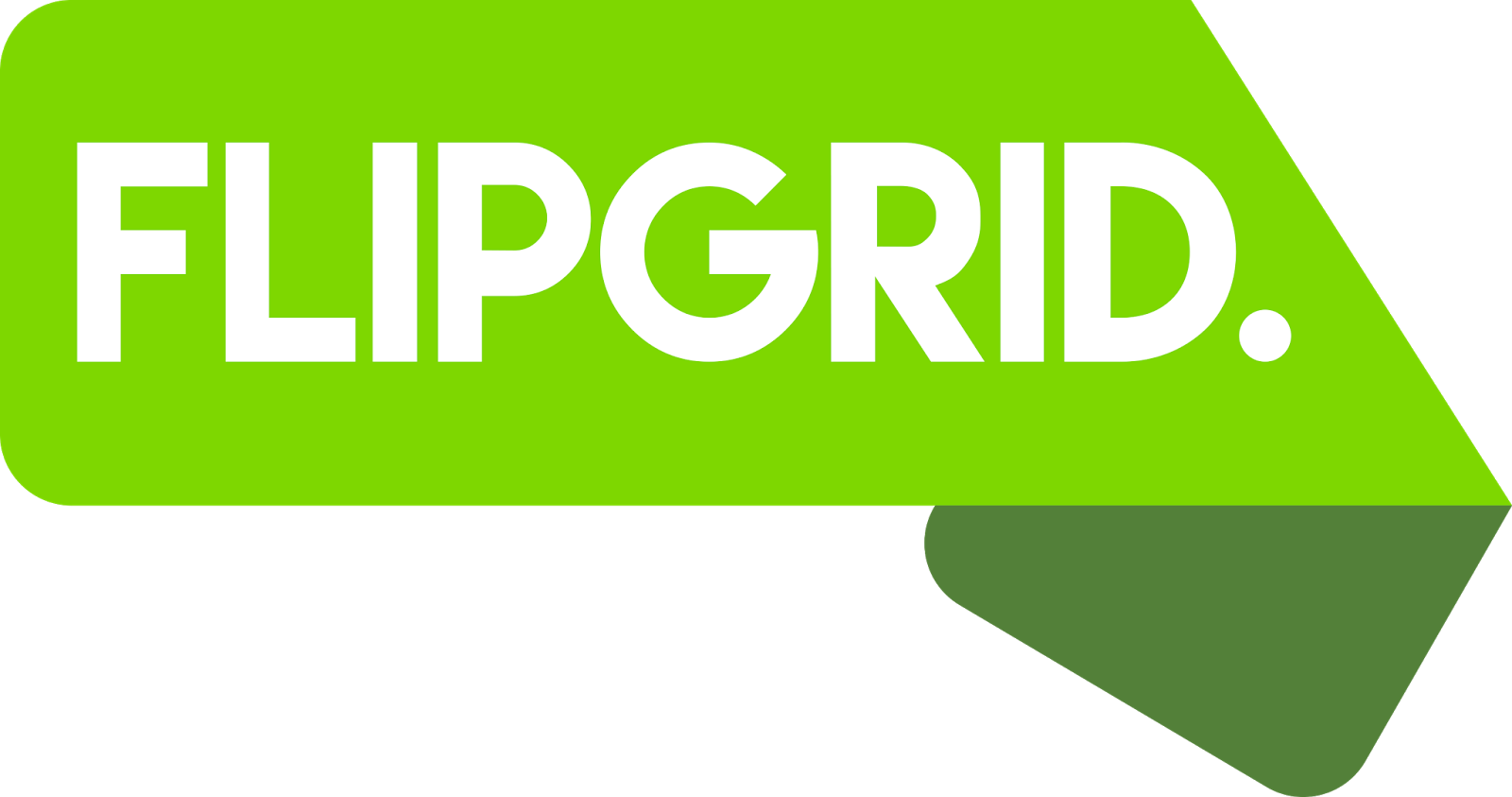 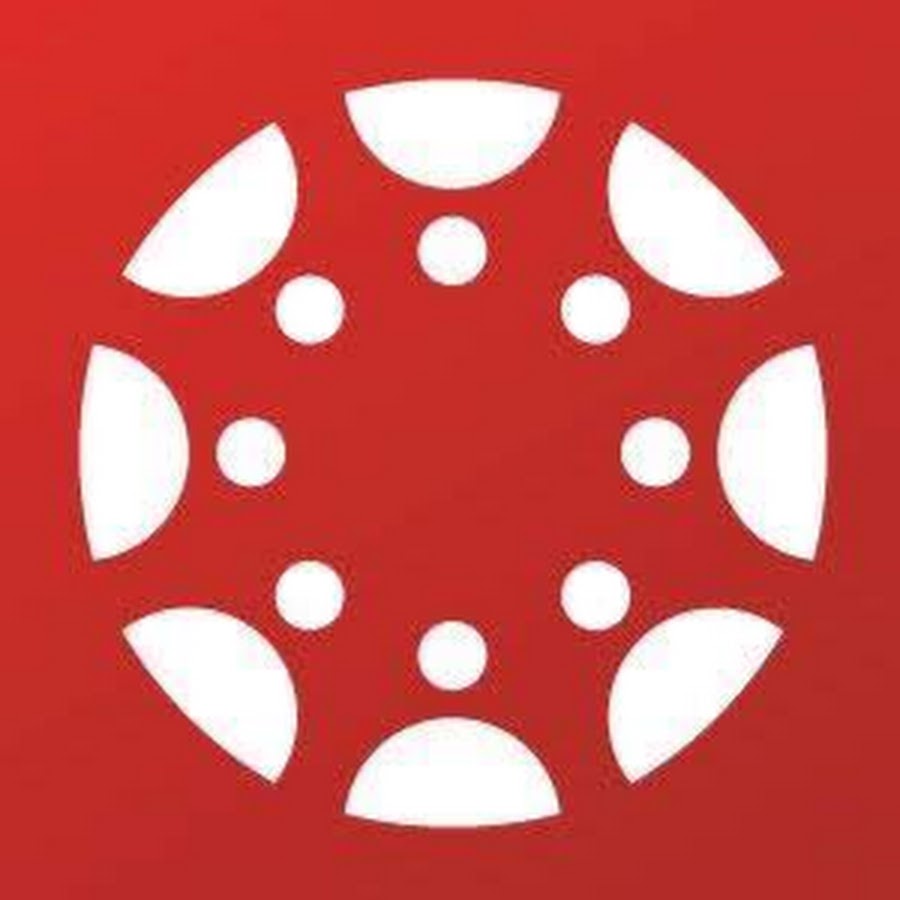 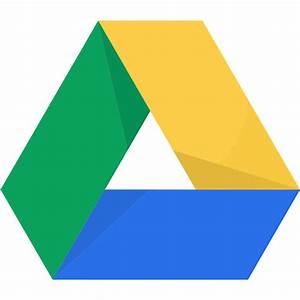 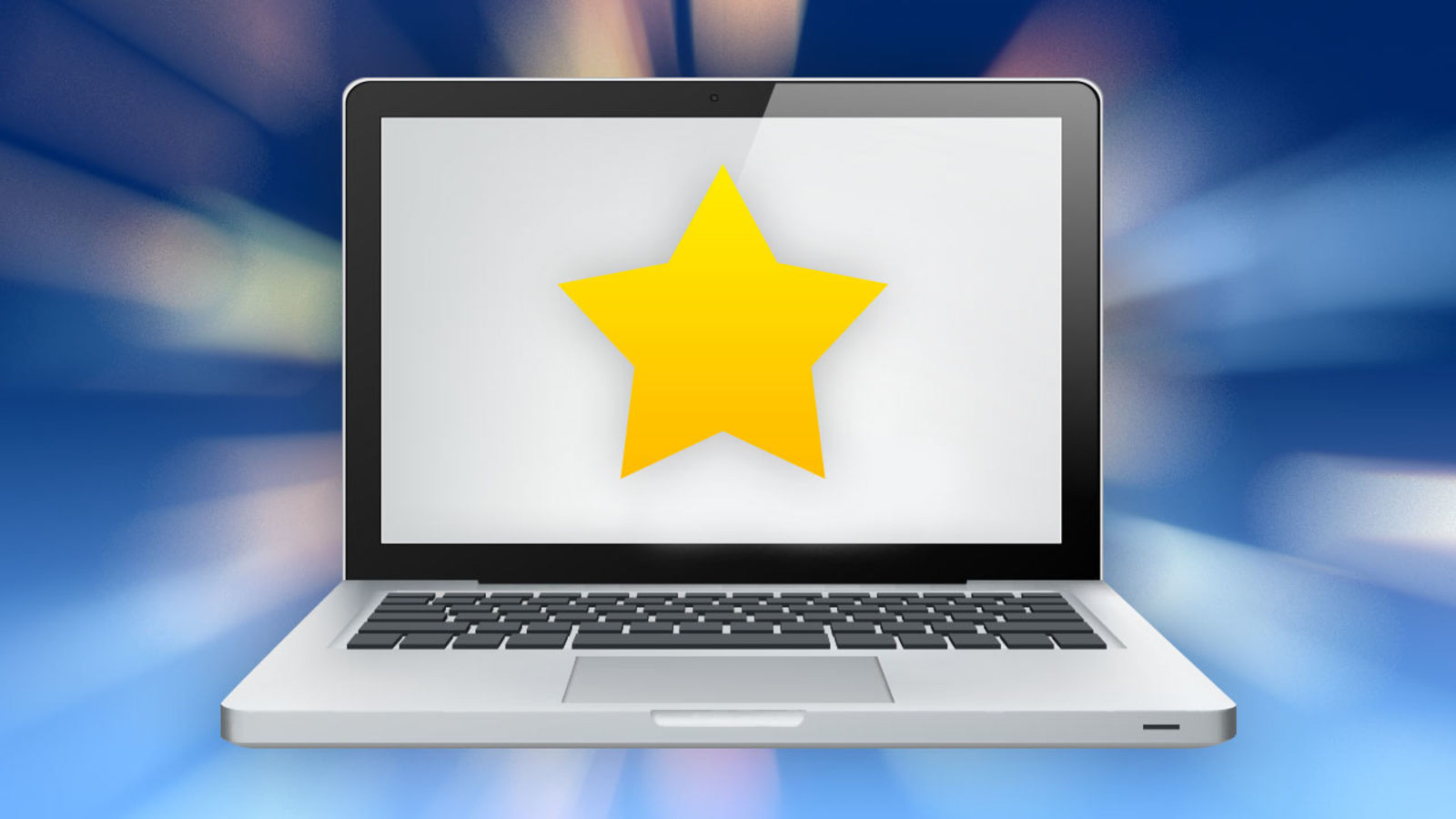 Key Features of Accessible Materials
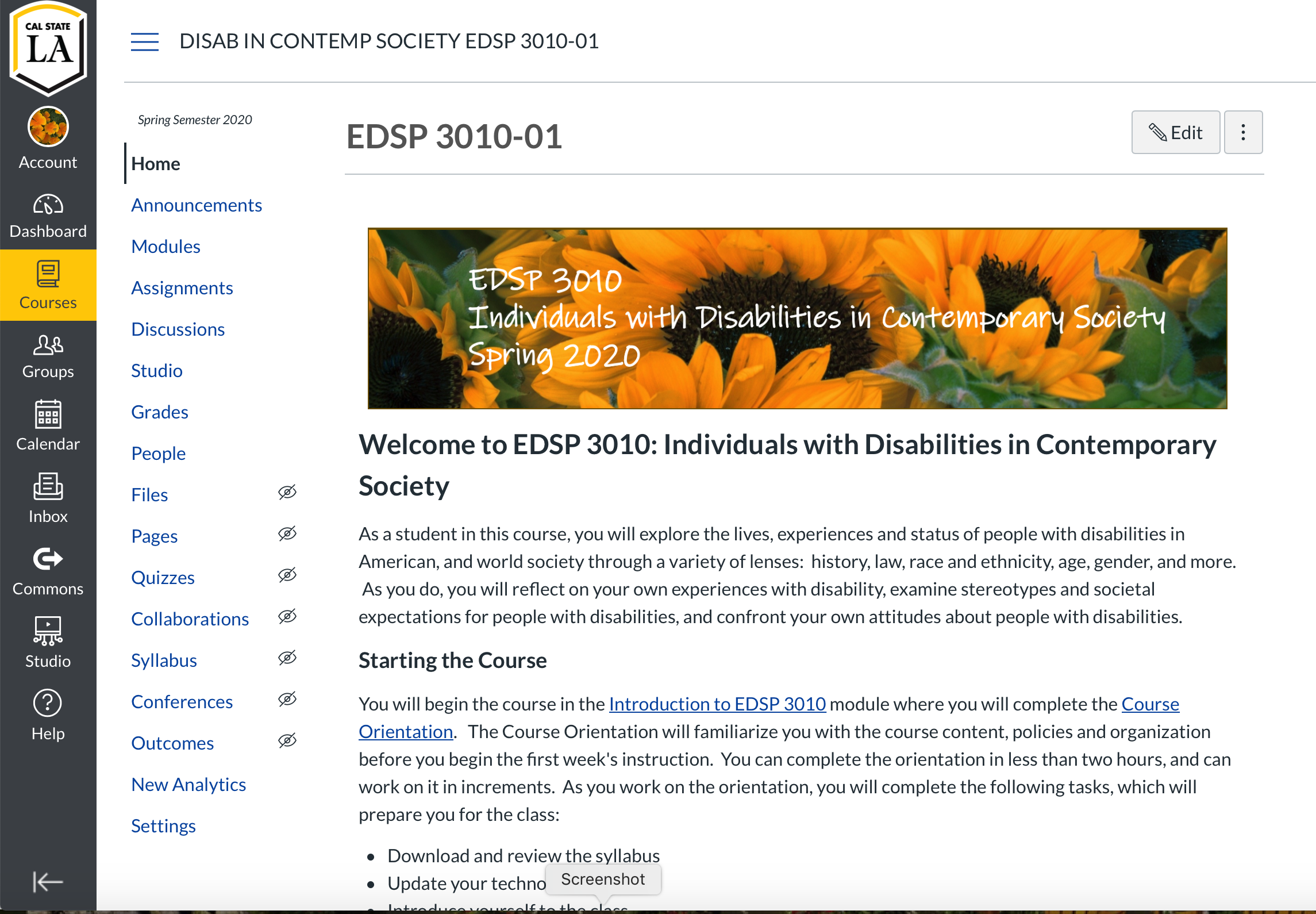 EDSP 3010
Individuals with Disabilities in Contemporary Society
Evolution of the Course
Current status of the course
Upper Division General Education course
Offered entirely online, Asynchronous, One module per week
Four to Six offerings per semester plus one summer and one winter intersession offering
100% enrollment in all sections
Strongly favored by human-service related social science majors:  public health, child development, teacher preparation (multiple majors), criminal justice, rehabilitation services, communication studies
Challenges Growing from Conversion to online
Offering only online
Loss of the ability to have in-person, whole group or small group discussions
"Too many apps!"
Benefits of Online v. Hybrid offerings
Student issues
Lack of skills as an online learner
Reasonable expectations for an online class, especially time
Adds during and after Week 1
Keeping students on pace
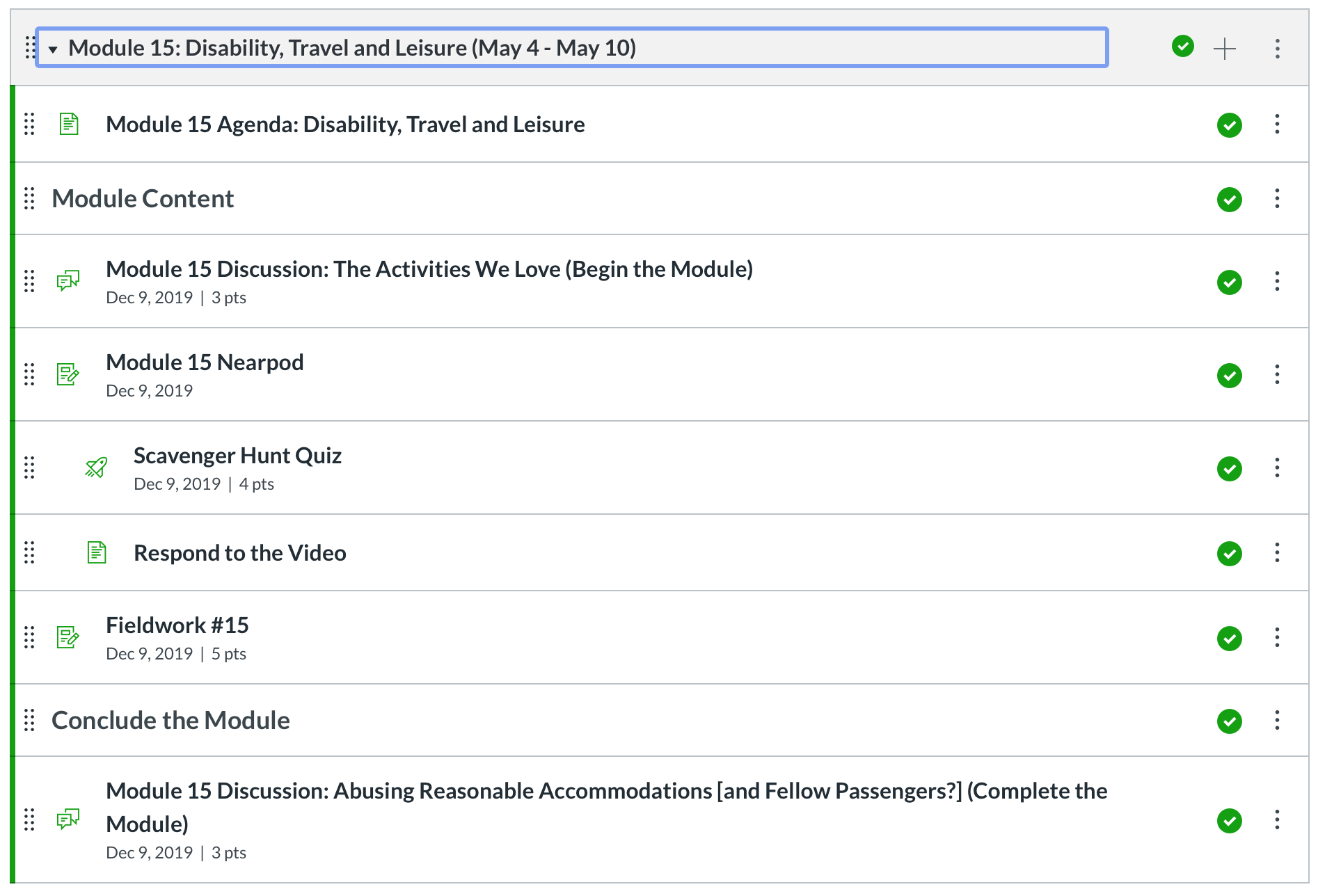 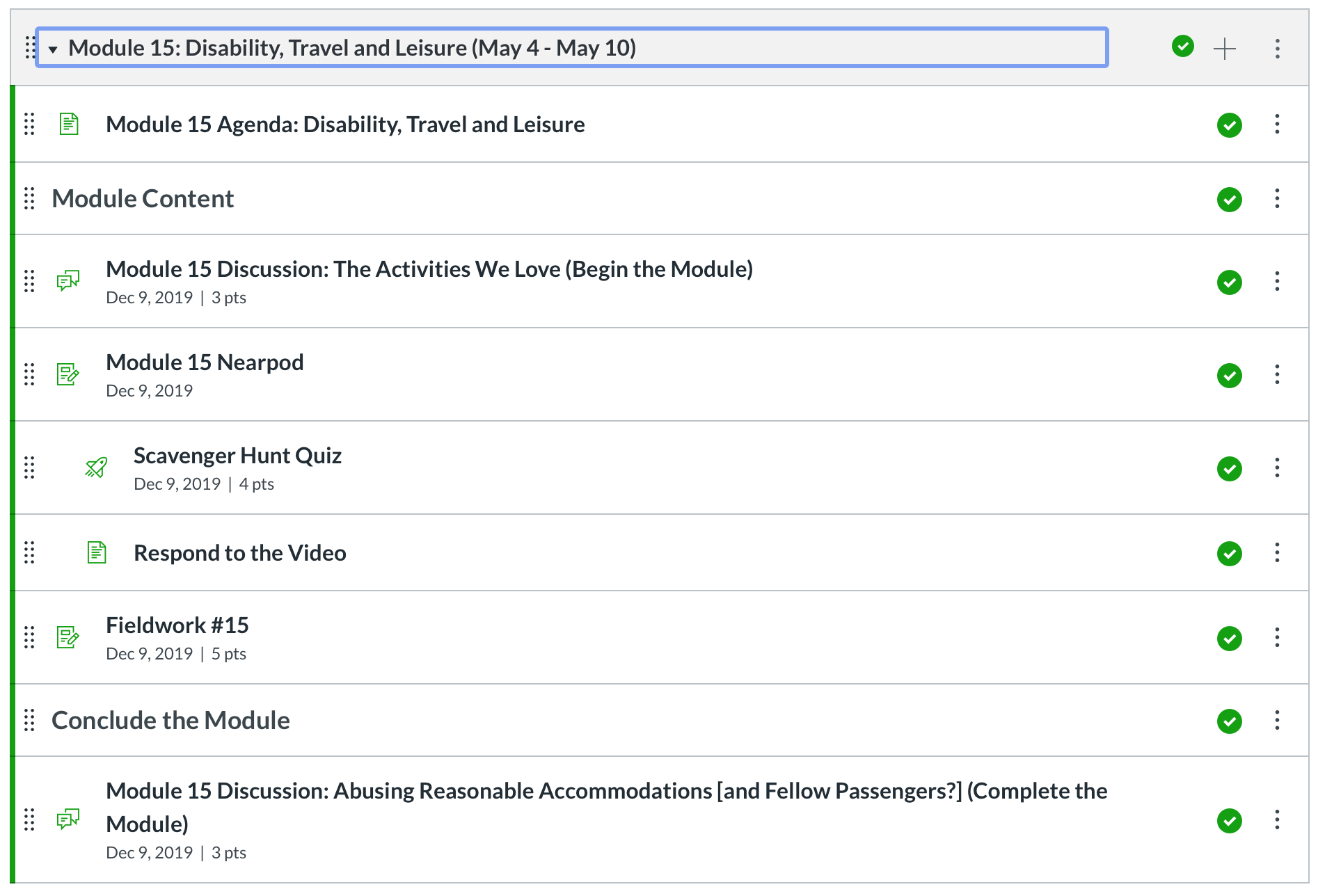 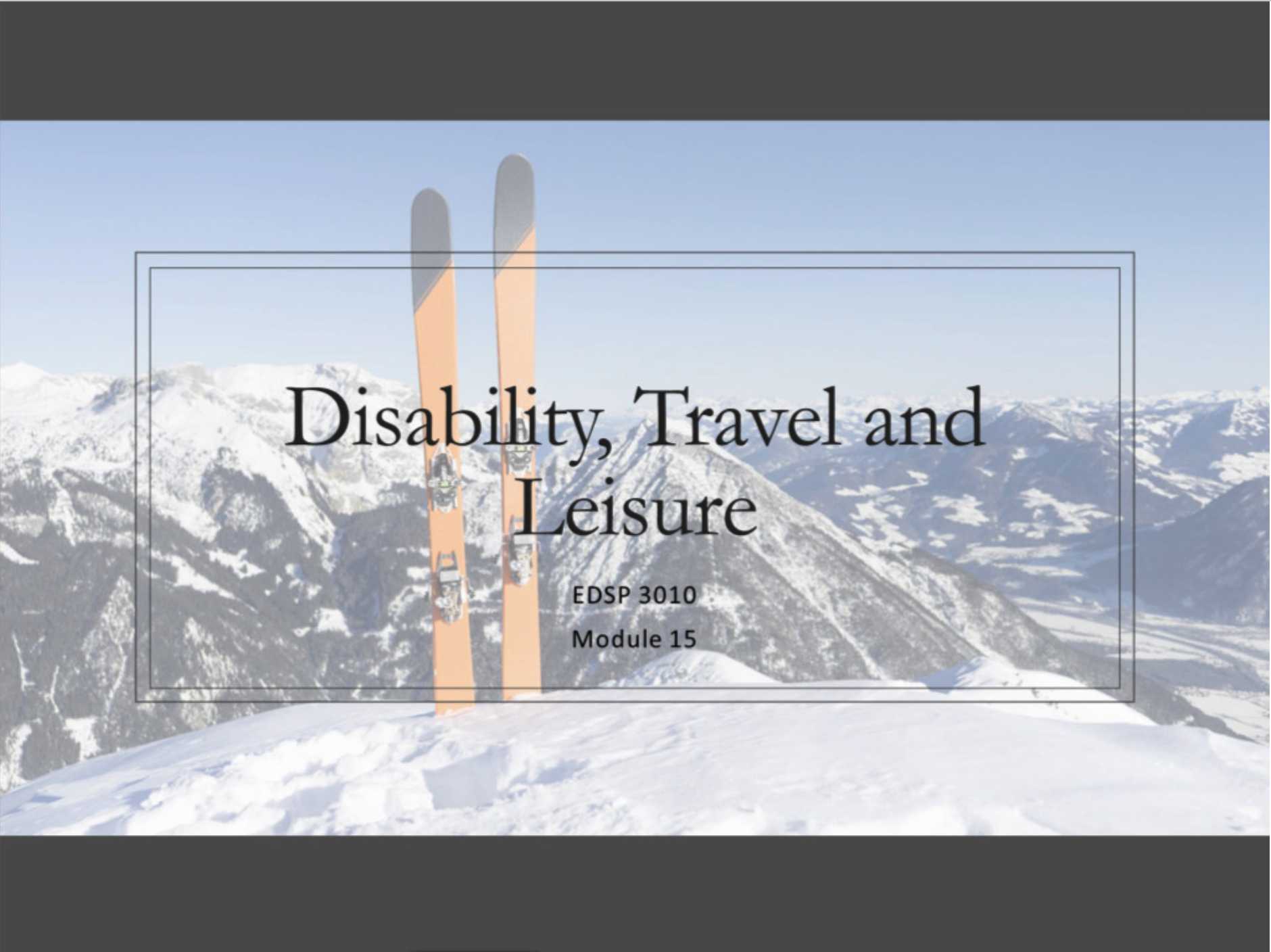 Week 15
Travel and Recreation for People with Disabilities
The responsibility of accessibility
As courses are transitioned to online format, there is a new level of responsibility on faculty members to make sure their materials and classes accessible
General Concerns during course design
University subscriptions often dictate LMS and other tools, limiting instructor access
Inconsistency in accessibility among LMS and other tools 
When varying instructional tools, must find workaround for a variety of accessibility concerns
Lack of free market described video (YouTube)
Lack of free market videos with manually added captions (not auto captioned)
Recycled resources are images, not PDF’s
First Iteration of the course
First accessibility check rendered these concerns: 
Issues with Nearpod and accessibility.
Captioning for self-made videos not complete.  
Use of videos that were auto-captioned or had no captioning
Google Doc sign-up pages will copy over every time you duplicate the course on the LMS.
Second iteration of the Course
Issues with Nearpod and accessibility.
Have pre-built alternative (document with outline)
Quizzes embedded into Canvas
Have alternative format for submission (email or through Canvas)
Captioning for self-made videos not complete
Use built in LMS features to record and caption videos
Use of videos that were auto-captioned or had no captioning
Search for alternate video with same content
Submit for university captioning service 
Google Doc sign-up pages will copy over every time you duplicate the course on the LMS
Make “read only” and share instructions on how to make copy for own course
Ensuring UDL
Allow advance access to course so student can review LMS and course to determine accessibility
Allow for alternate submission format (e.g. the option for video/audio recording as opposed to written submission Allow students option to leave video off during live sessions
Record live presentations so students with disabilities listed below can review at own pace
Provided extended timelines and deadlines
Allow student to suggest alternate assignments to meet their needs
Deaf or Hard of Hearing
Visual Impairments
Mobility Impairments
Anxiety
Learning Disabilities
Disability Specific Suggestions
Please join one of the three breakout rooms.  
Once you are in the room, we will post a Dilemma for you all to talk through and consider
We will reconnect and share out
3 minutes for transitions
7 minutes for dialogue
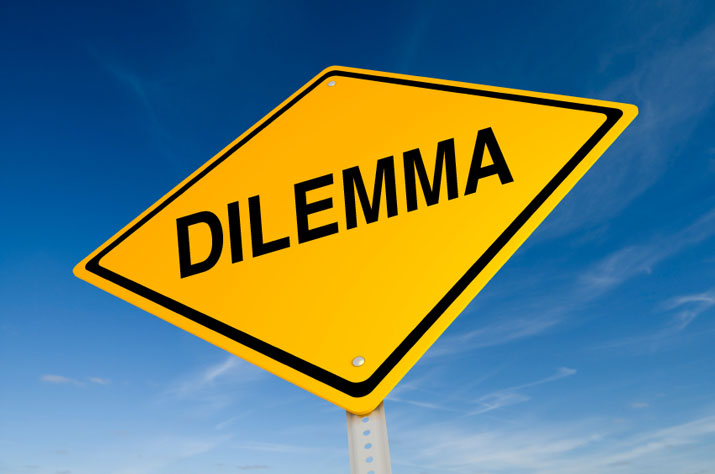 We Need Encouragement!
Feedback from Students at the end of the first semester indicated they needed more encouragement.  Three questions arose:
What do they mean by encouragement?
At what points in the course do students need encouragement?
What are the best approaches to giving students encouragement during the course?
The challenge with making meaningful connections
Student feedback indicates they are struggling to feel connected to instructor and each other.
What strategies/tools can we use to increase student connection?
Don't Ghost US
At the beginning of the semester you notice two students only complete three of the Four first activities.  One of them doesn't attend the initial class advisement session.  As you go deeper into the course, you notice they reply to their classmates, but don't always post their initial response or vice versa.  They're barely getting by, but when you ask students to complete a midcourse progress survey, they don't.  During the next advisement session you hope they'll join the session, but this time neither of them join the session.  Since it is an asynchronous class, your advisement sessions are optional.  Additionally, you've emailed them when they didn't submit their assignment for the second time, but to your dismay didn't get a response.  how do you genuinely promote student participation and interaction?
[Speaker Notes: At what point do you reach out?]
Let's Recap
Thank you
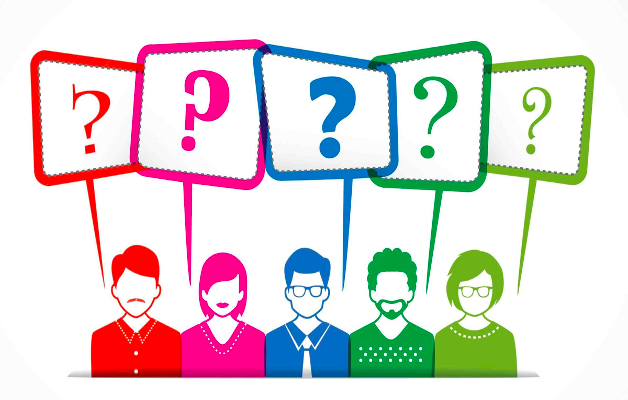 For more information please email us:
Rosalinda Larios rjlarios2020@gmail.com
Gina Michell  gina.michell4@calstatela.edu
Margaret D. Clark mclark@calstatela.edu